Figure 3 Relationships between the use of (a) secure messaging and (b) phone interactions and DRP scores. Each point ...
Int J Qual Health Care, Volume 23, Issue 6, December 2011, Pages 664–673, https://doi.org/10.1093/intqhc/mzr061
The content of this slide may be subject to copyright: please see the slide notes for details.
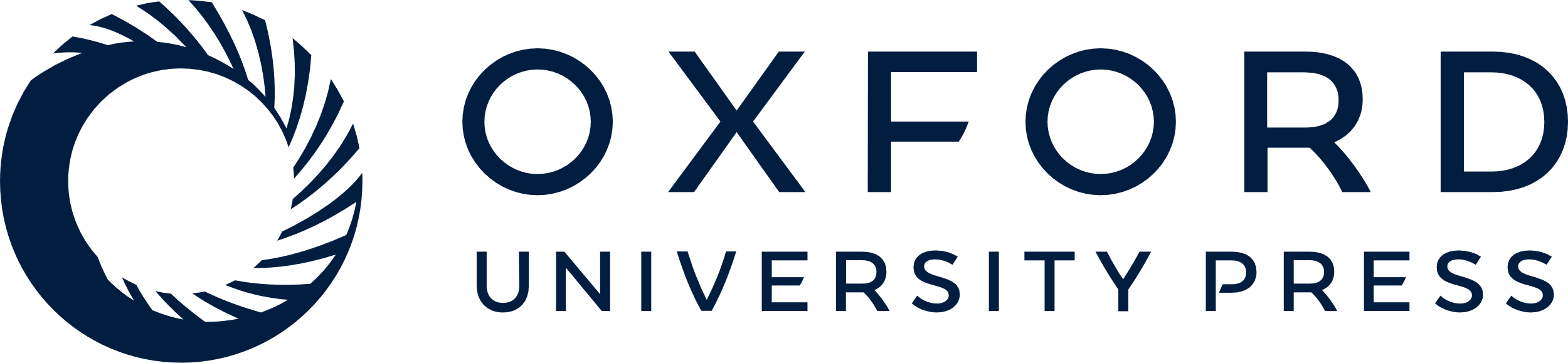 [Speaker Notes: Figure 3 Relationships between the use of (a) secure messaging and (b) phone interactions and DRP scores. Each point in the plots represents one doctor's patient panel. The use of secure messaging or phone calls is represented by a value between 0 and 1 which indicates what proportion of the patient panel used that form of communication to interact with their physician. Dashed lines represent the regression line and the 95% confidence interval.


Unless provided in the caption above, the following copyright applies to the content of this slide: © The Author 2011. Published by Oxford University Press in association with the International Society for Quality in Health Care; all rights reserved]